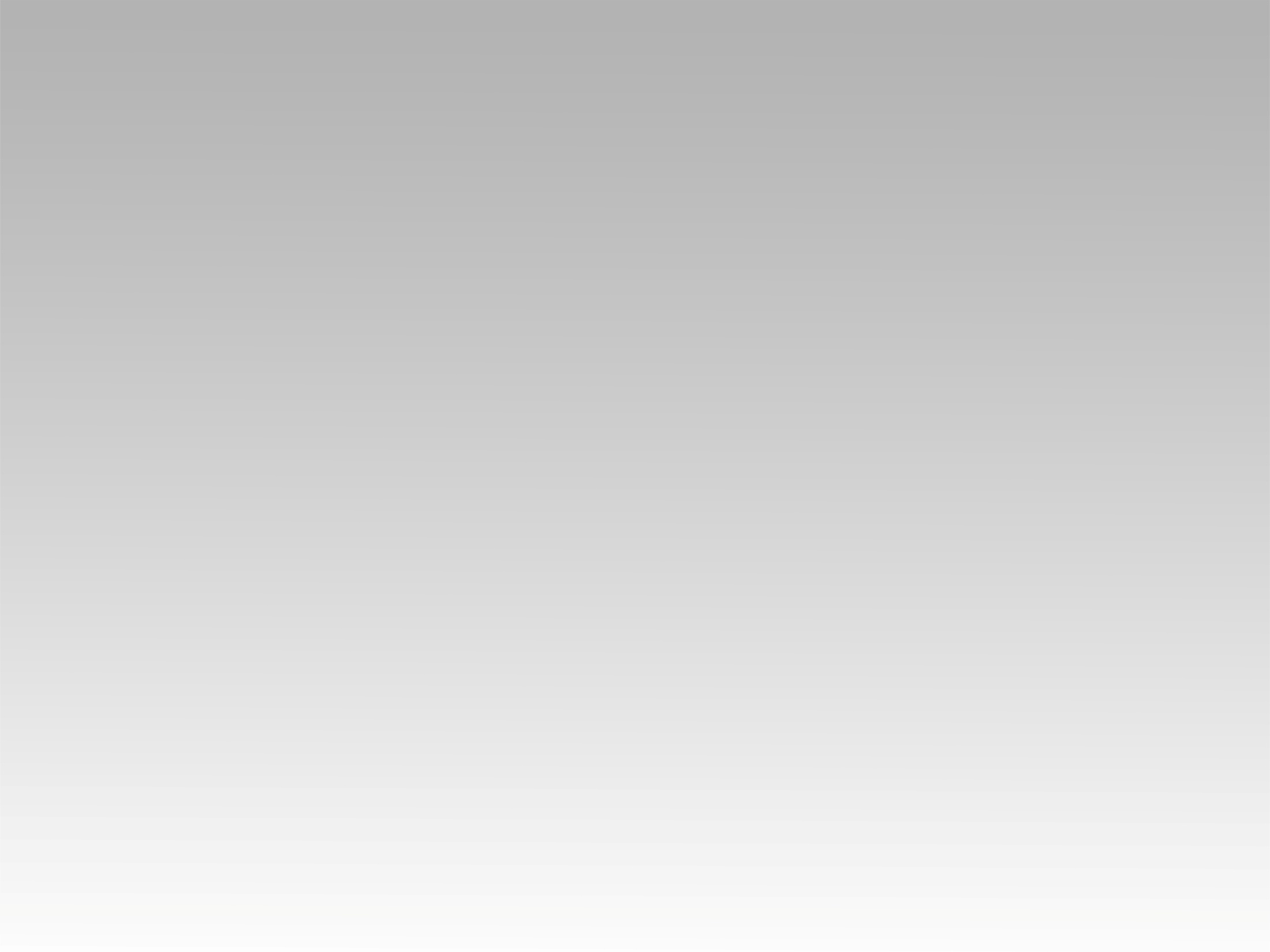 ترنيمة 
لولا النعمة
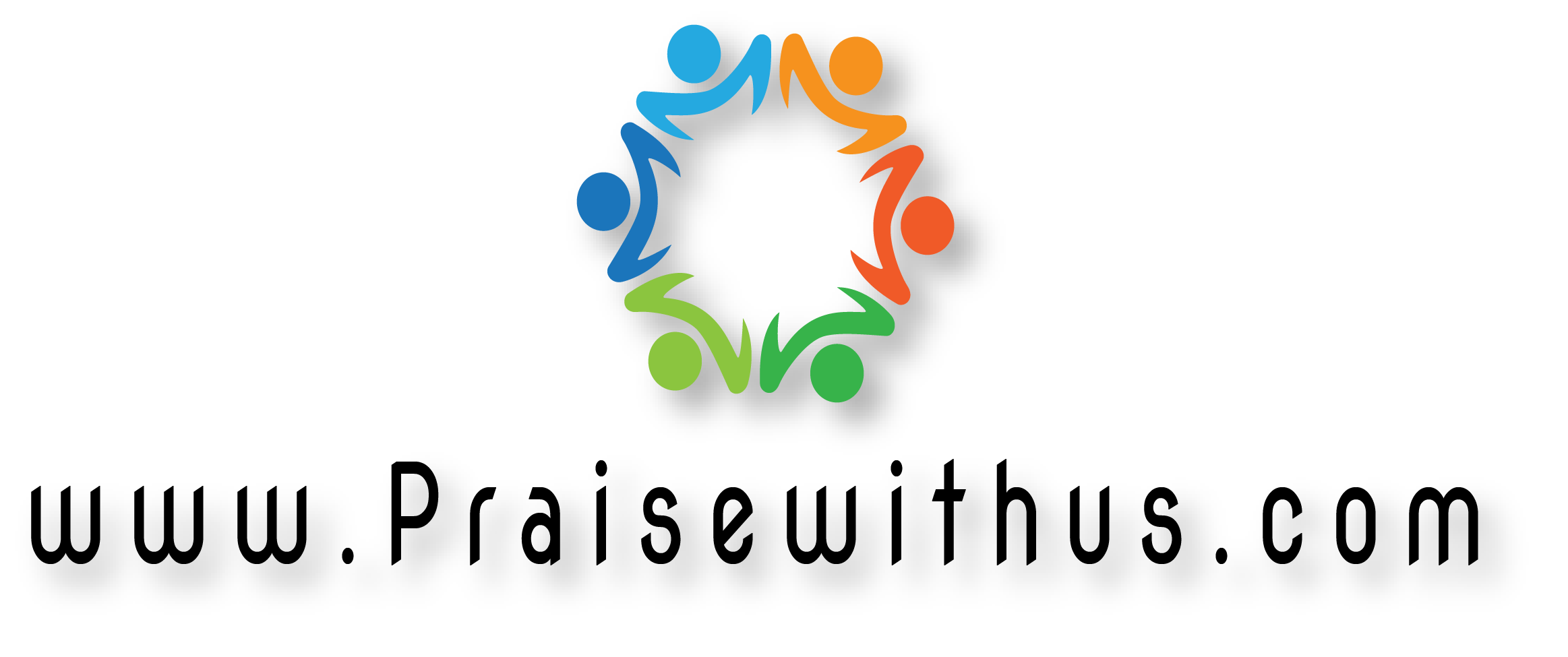 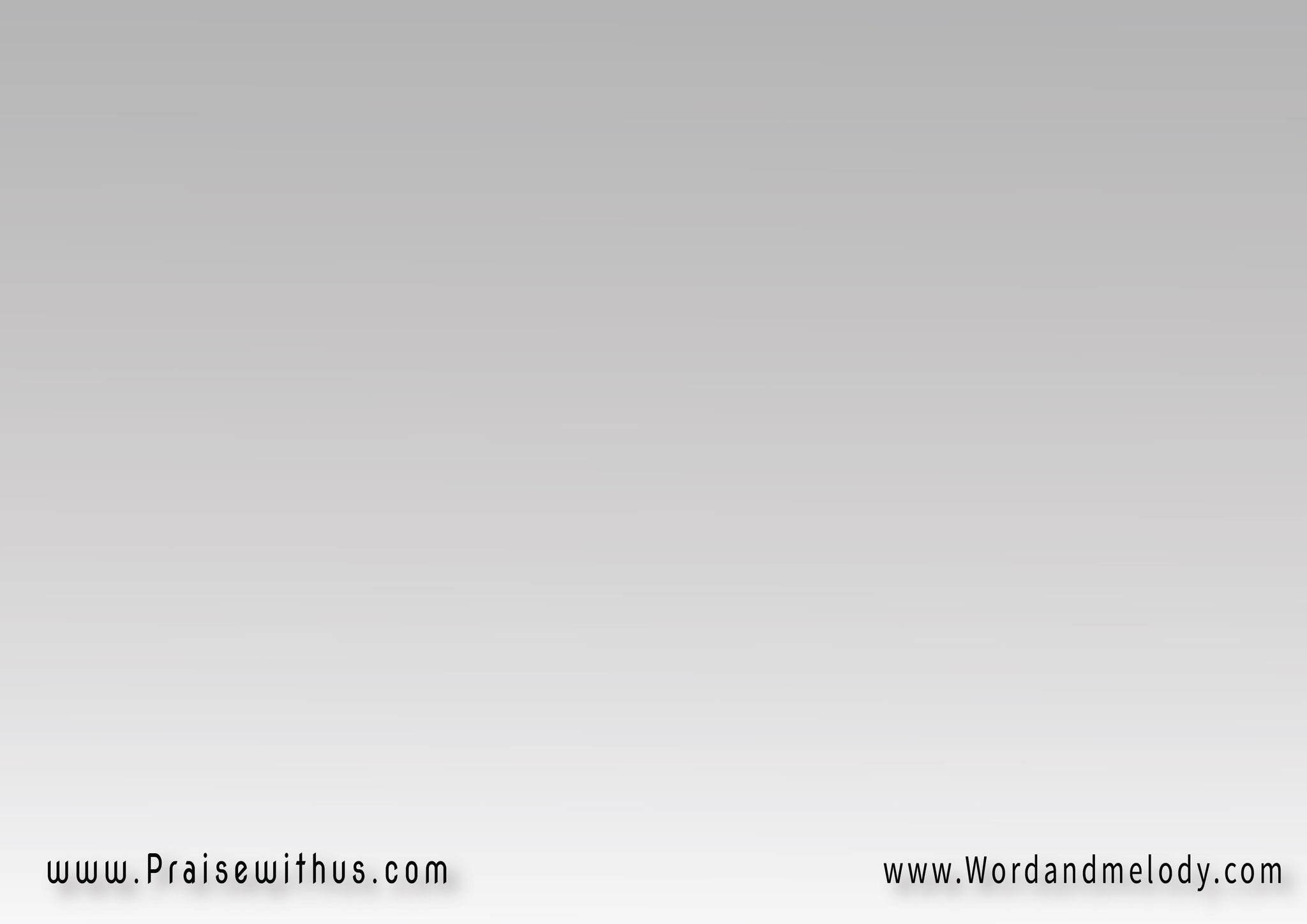 القرار:  
 لولا النِّعمة ماكُنت أشوفَكولا كان ليَّ مكان في سَمَاكْأنا مديُــون لك ربِّي بعُمريياللي فدِيتنـــي بسَفك دِمـاكْ
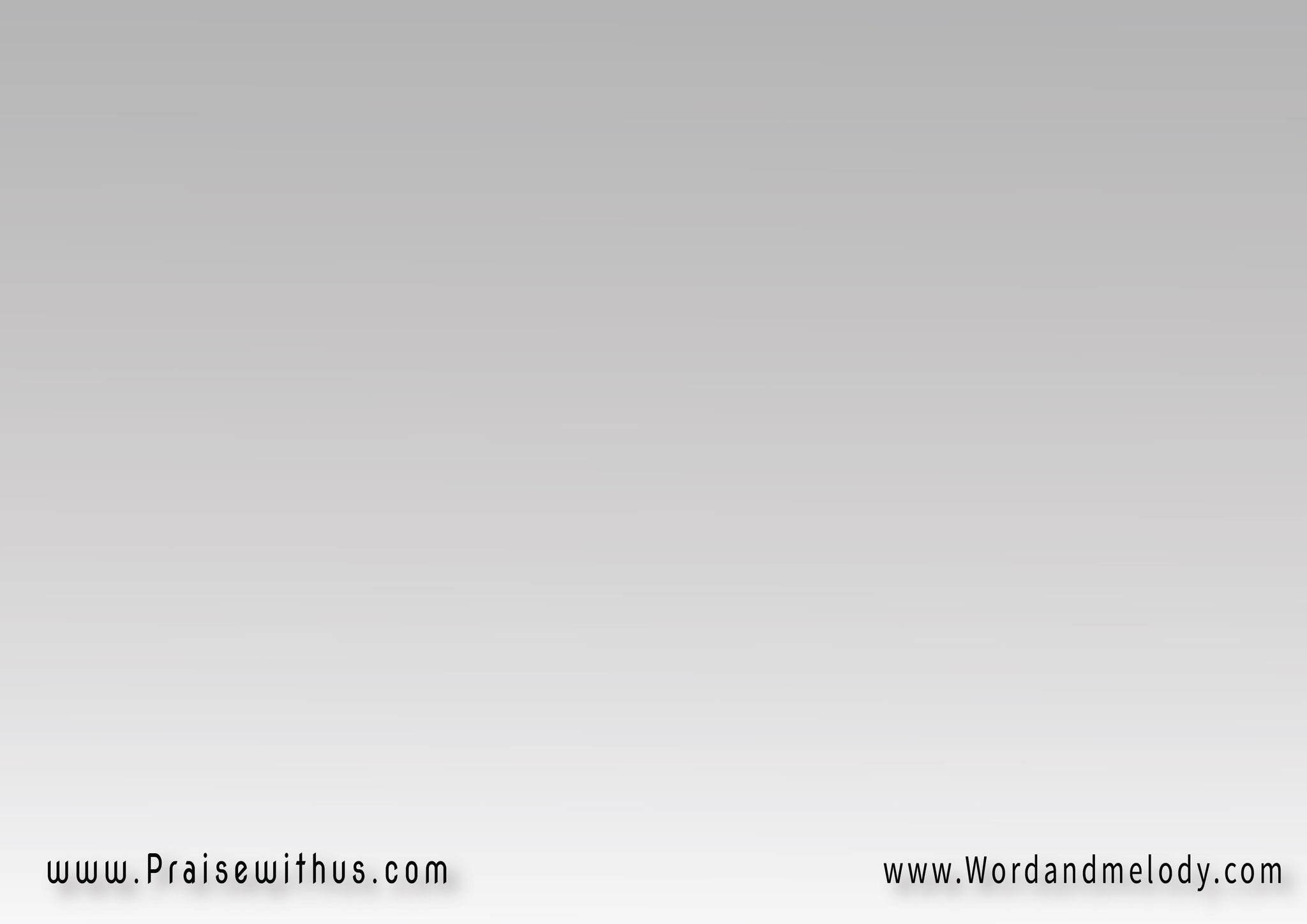 1- 
مانساش أصلي كُنت أنا عَاصِيطُول أيَّامـــي وكُلِّــــــــي مَعَاصِيضَرْبَــة طَرِيَّـــة في كُلِّ كيــــــانيمِن رِجلَــــــيَّ لِهــامِـــــة رَاســــي
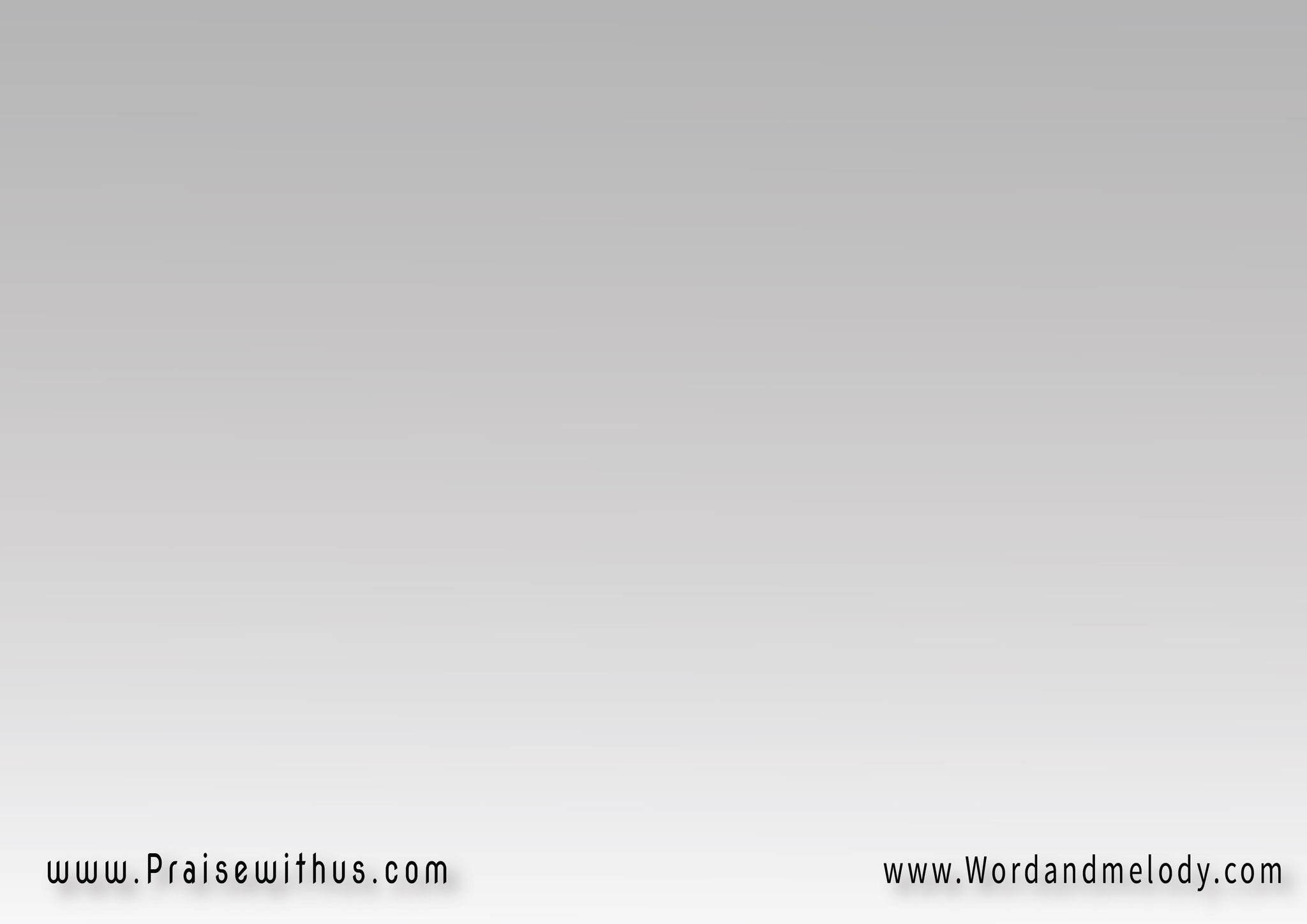 القرار:  
 لولا النِّعمة ماكُنت أشوفَكولا كان ليَّ مكان في سَمَاكْأنا مديُــون لك ربِّي بعُمريياللي فدِيتنـــي بسَفك دِمـاكْ
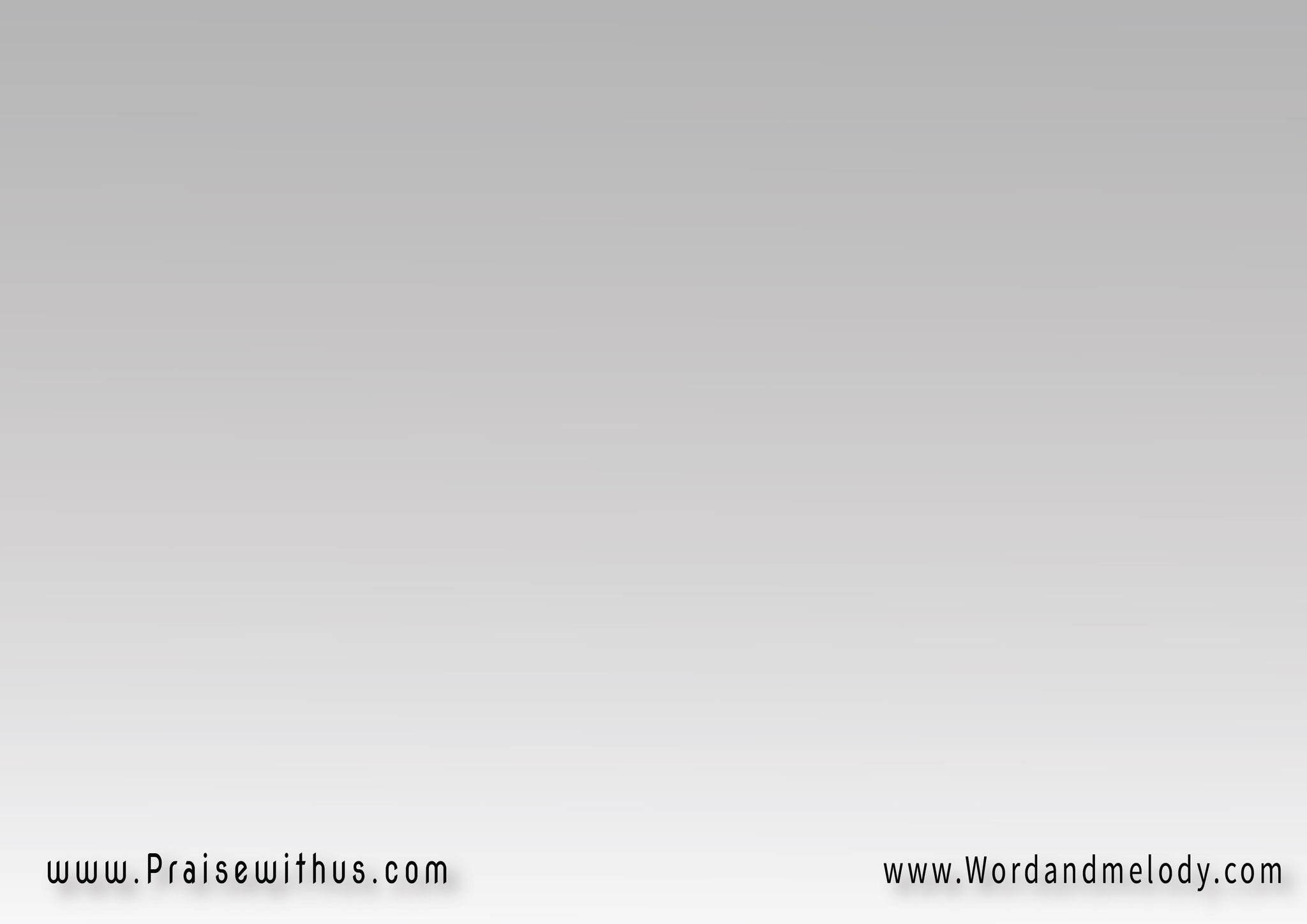 2- 
ياما حاوِلت وكُنت باحَاوِلْأجـِد الرَّاحَــــة ماكُنتِش طايِلْعِشت في وَهم سنين خَدَعِتنيشَهْــوة عِيني في عَـــالَم زايِل
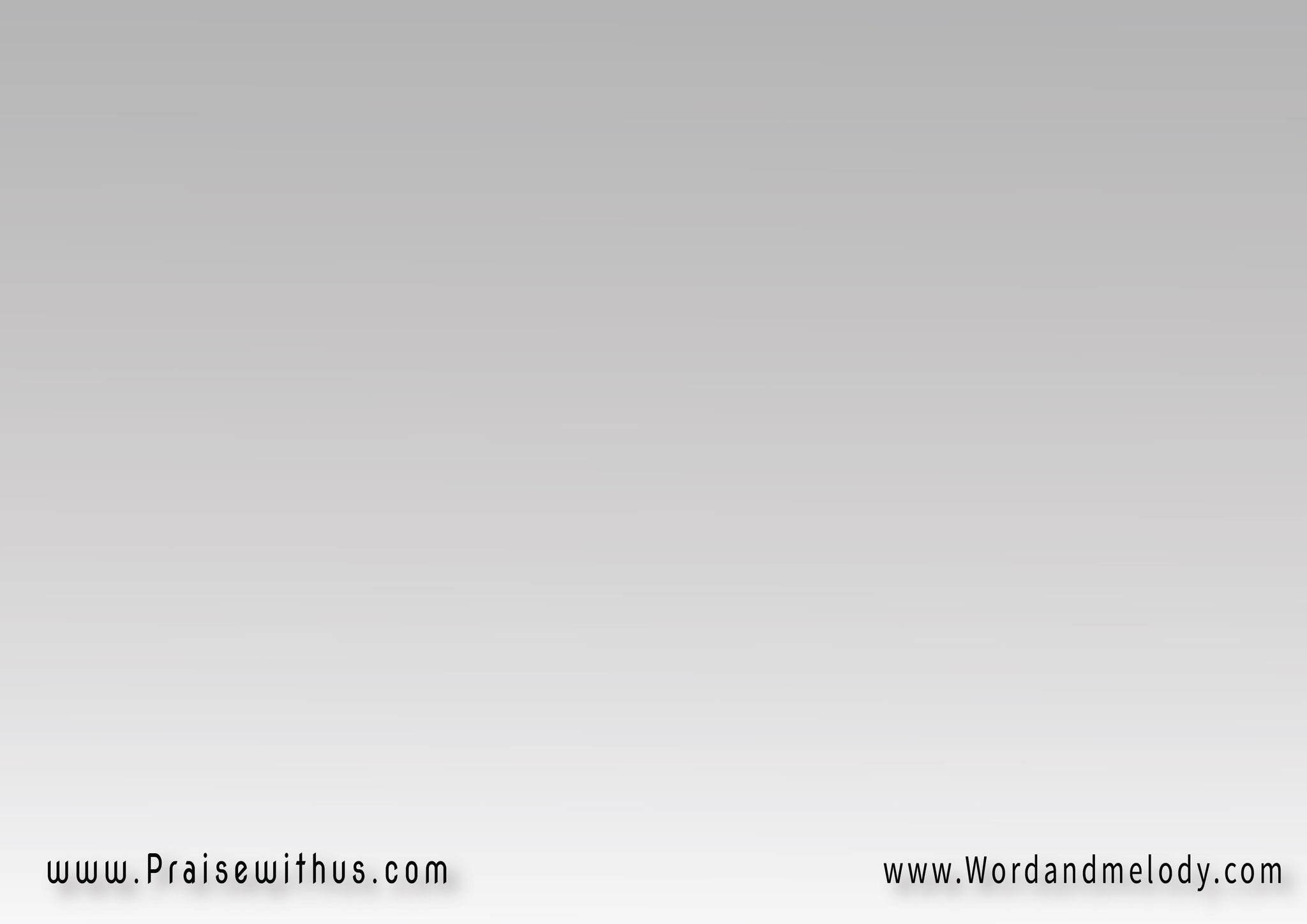 القرار:  
 لولا النِّعمة ماكُنت أشوفَكولا كان ليَّ مكان في سَمَاكْأنا مديُــون لك ربِّي بعُمريياللي فدِيتنـــي بسَفك دِمـاكْ
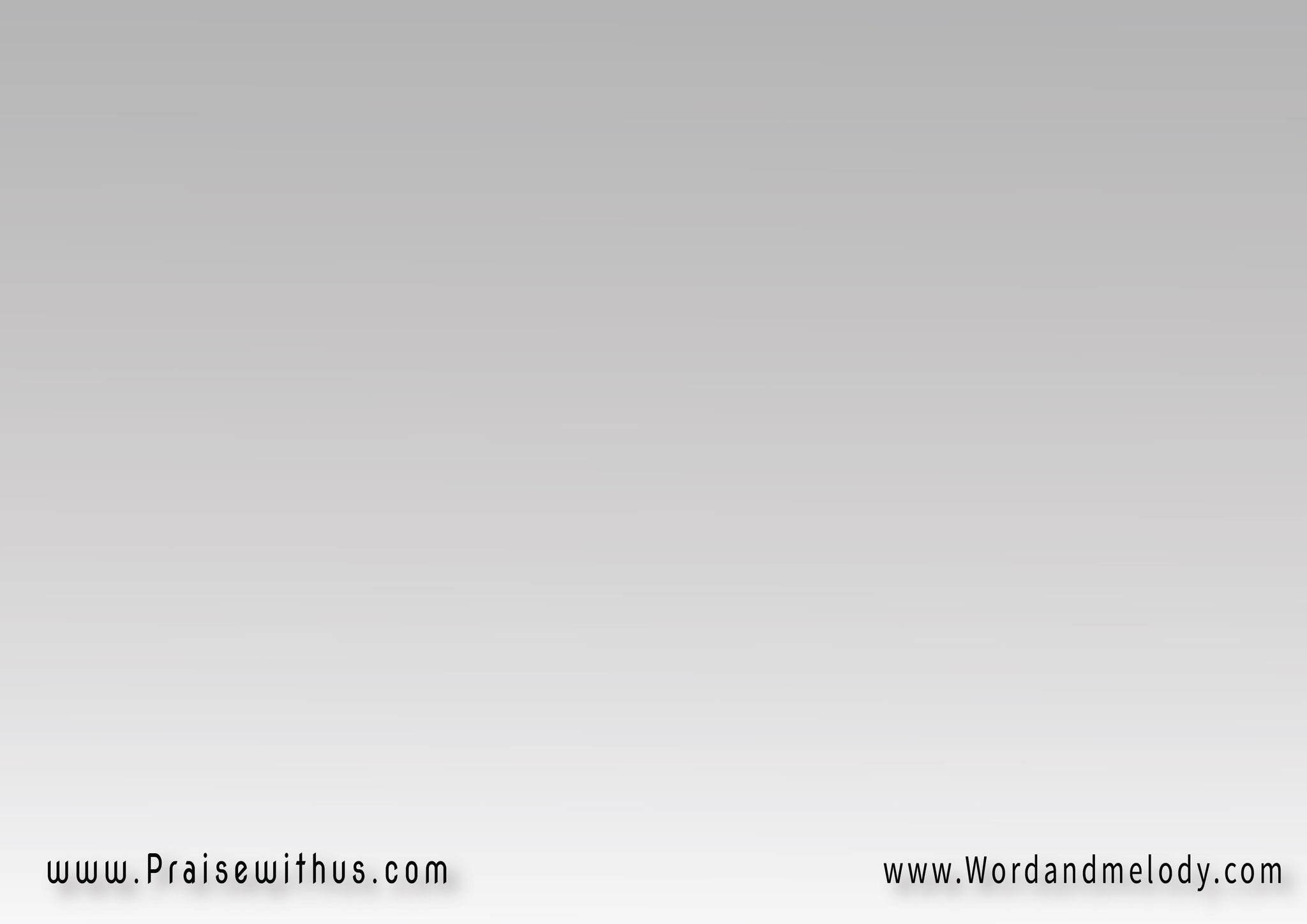 3- 
نعمة غنيَّة اتَّجَهـِتْ لــيَّفَكِّت نفســــي مِن العُبُودِيَّةلما فَداني يَسُـــوع ودَعَانيفي الحَال قلبـي اتغَيَّر فـيَّ
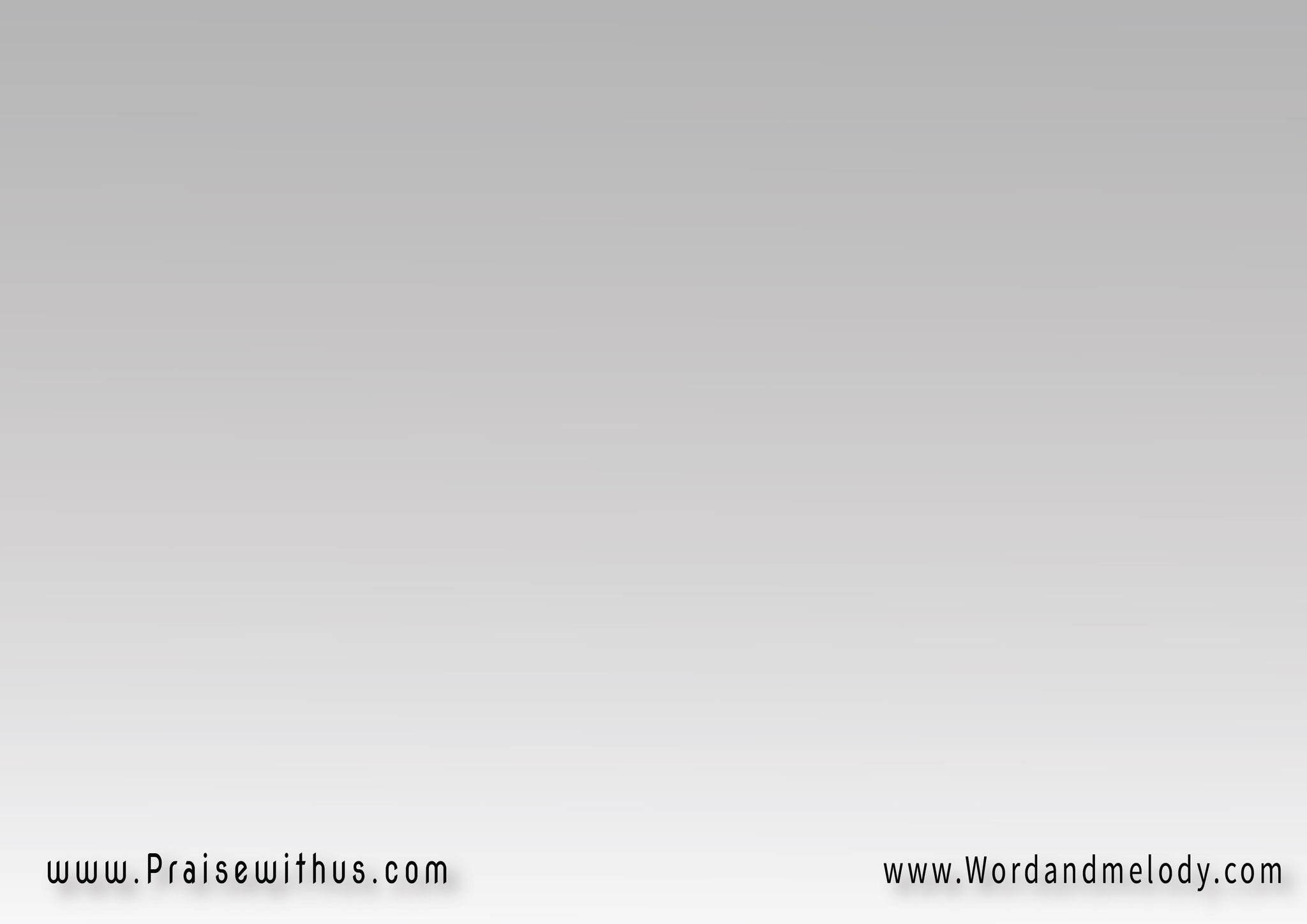 القرار:  
 لولا النِّعمة ماكُنت أشوفَكولا كان ليَّ مكان في سَمَاكْأنا مديُــون لك ربِّي بعُمريياللي فدِيتنـــي بسَفك دِمـاكْ
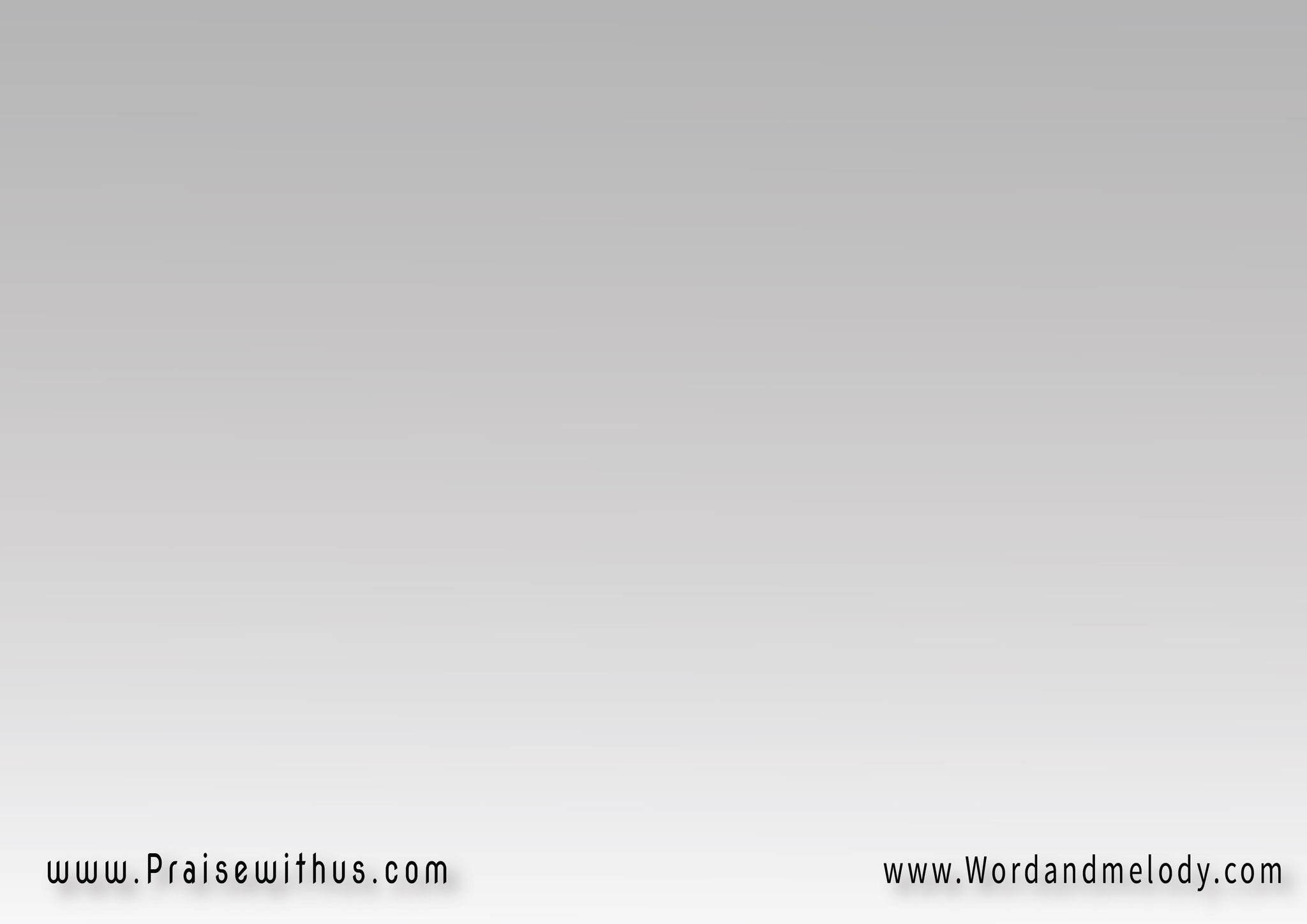 4- 
 نِعمة تكَفِّي طول الرِّحْلةمِن بدايتهــــــا لحَدِّ لُقــــاكْماشية معايـــا بكُلِّ عِنَــايَةلِحَدِّ ماتيجي تاخُدني مَعَاكْ
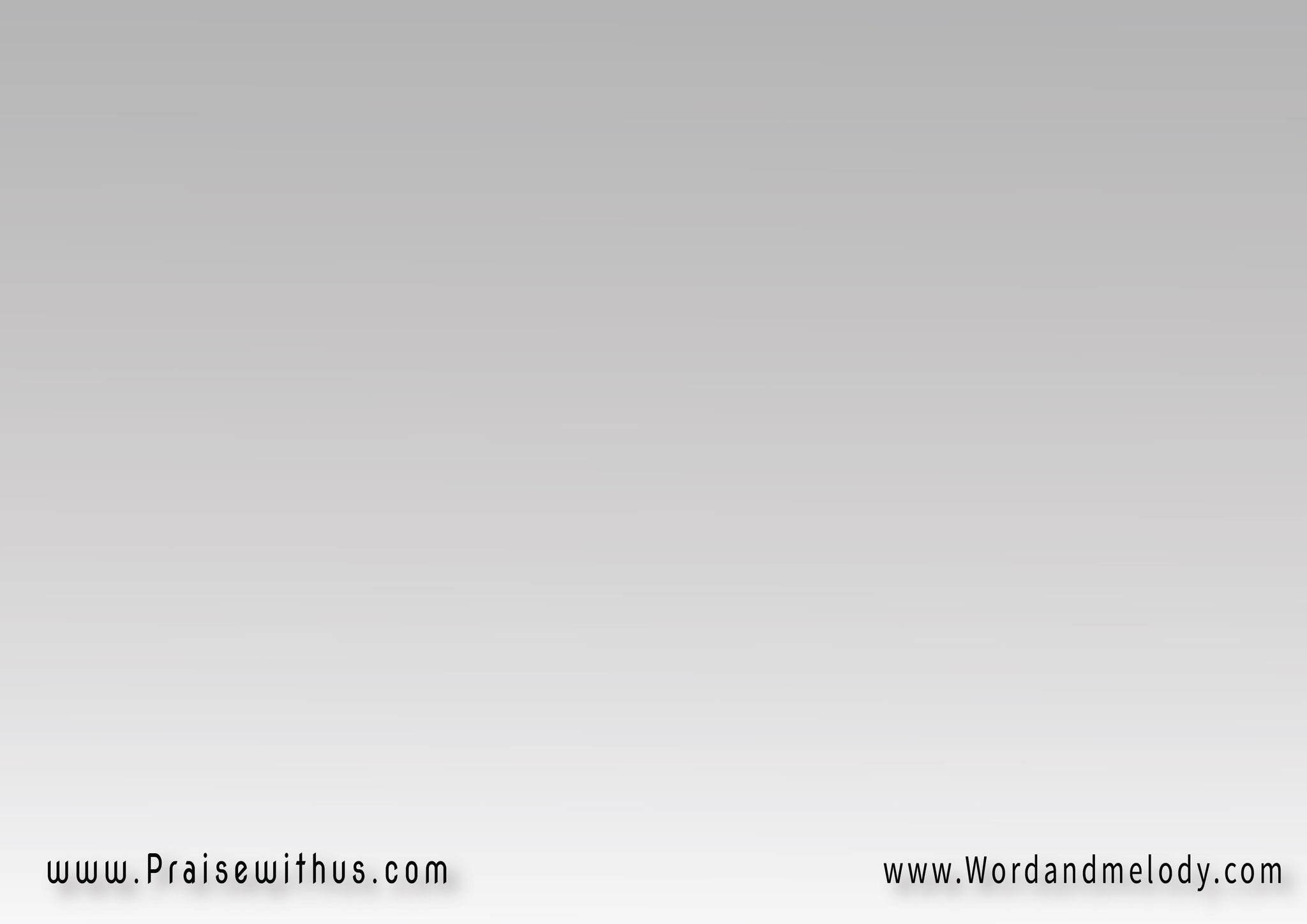 القرار:  
 لولا النِّعمة ماكُنت أشوفَكولا كان ليَّ مكان في سَمَاكْأنا مديُــون لك ربِّي بعُمريياللي فدِيتنـــي بسَفك دِمـاكْ
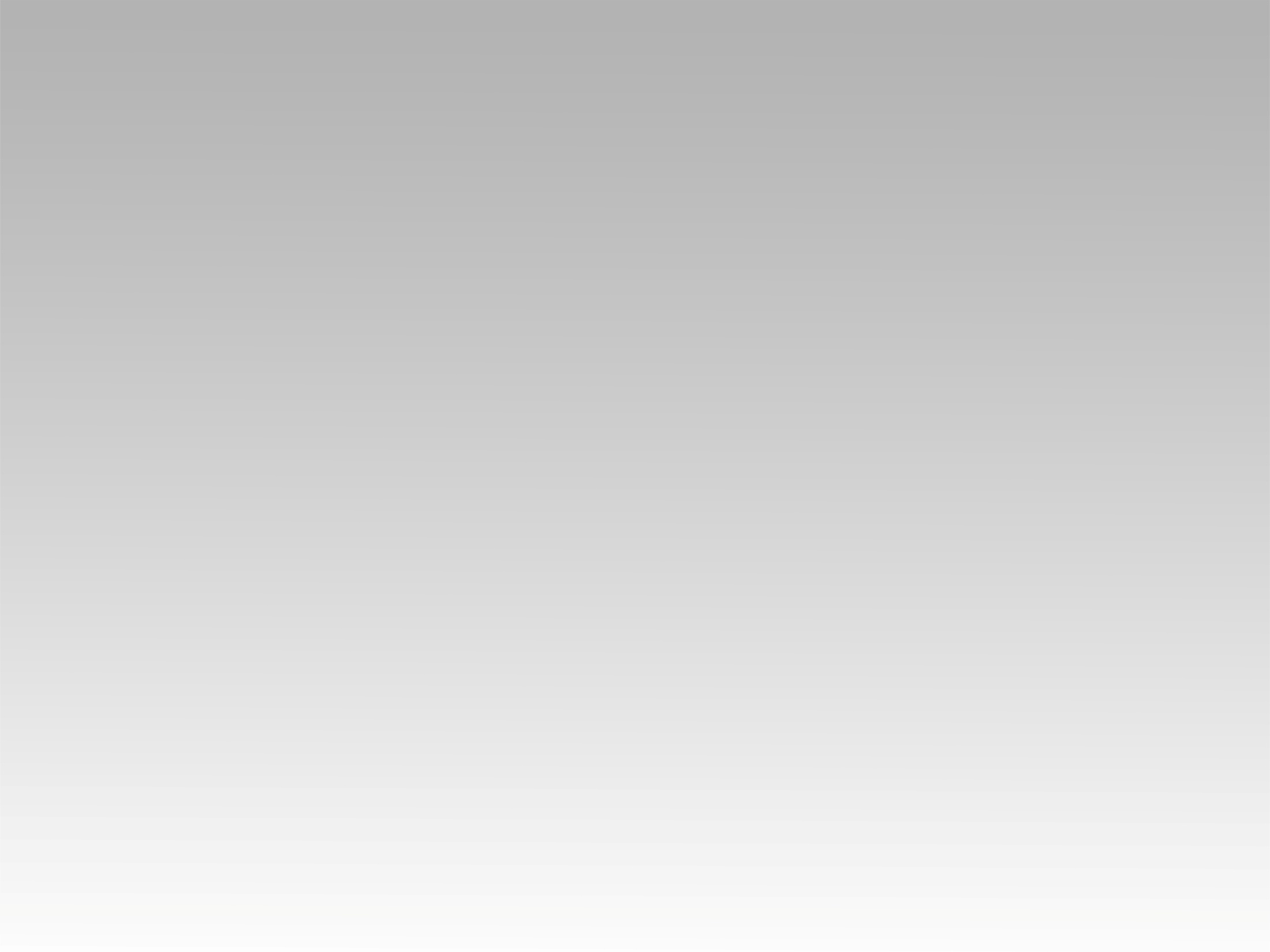 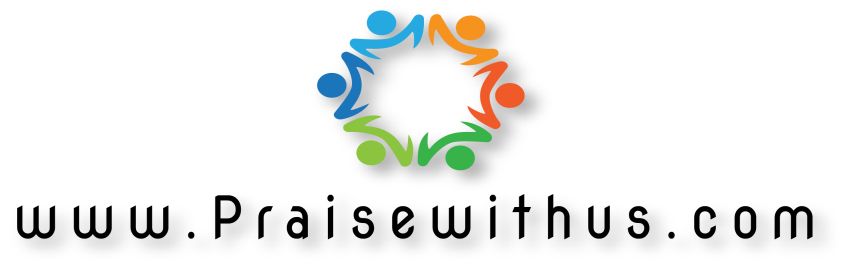